Hydrographic Services and Standards Committee
Report of the S-100WG
HSSC-10, Rostock, Germany 15-17 May 2018
Activities and achievements
Membership
23 member states, 15+ industry members
Meetings
April 2018, Singapore
60+ delegates
Election
Chair – Julia Powell (USA)
Vice Chair – Yong Baek (ROK)
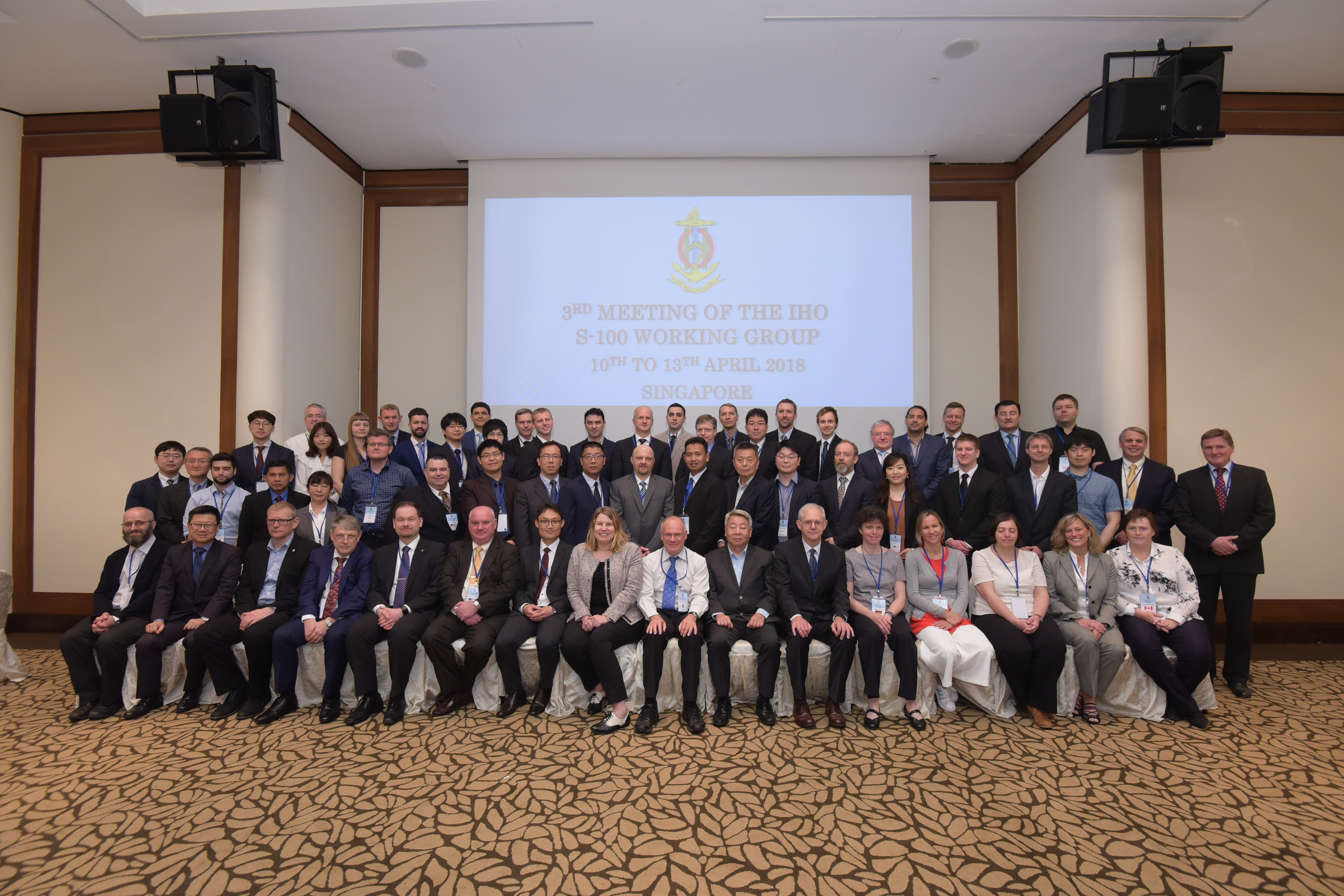 Activities and achievements
S-100 Edition 4.0.0
S-100 Product Specification Guidebook
S-98 Interoperability Specification
Product Specification Development
S-100 Test Bed Development
S-100 Edition 4.0.0
Over 16 proposals were considered over a two and a half year period
Major Extensions include
Online Communication Extension requested by IALA
Scripting language support – requested by OEMs
Lua Portrayal support – requested by OEMs
Inclusion of bSpline Spatial – requested by WMO
Data Protection
S-100 Edition 4.0.0
Major Corrections include
Discovery Metadata – alignment across all product specifications
HDF5 Harmonization 
Feature Catalogue
Clarifications
GML – ease of use for system implementation
Compliance to TR 2/2007
S-100 is a framework
Product Specification’s are tied to specific editions of S-100
No Impacts to existing product specifications that are tied to Edition 3.0.0
S-100 Edition 4.0.0 – Path to Publication
2018 Quarter 2 – consolidate approved proposals into a committee draft
2018 Quarter 3 – comment period open for Member States and Stakeholders (only for those parts that have changed)
2018 Quarter 3 – Utilize the Test Strategy Meeting to resolve any outstanding issues
2018 Quarter 4 – S-100 Edition 4.0.0 is published
Target December 2018
HSSC is requested:
HSSC10 endorse the path to publication for Edition 4.0.0 of S-100
S-100 Product Specification Guidebook
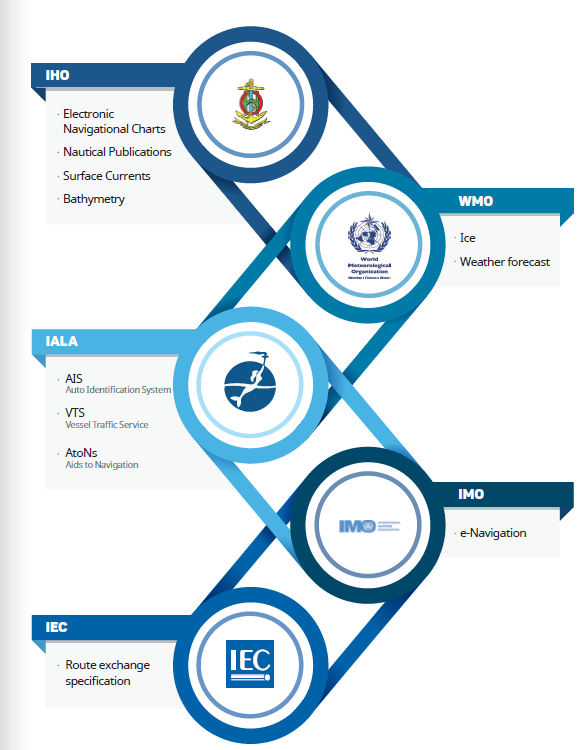 S-100 is a framework for increased standardization
Difficult to decipher
Over 400 pages 
14 parts and counting
S100WG3 – April 10-14, Singapore		Image Credit KHOA
Background
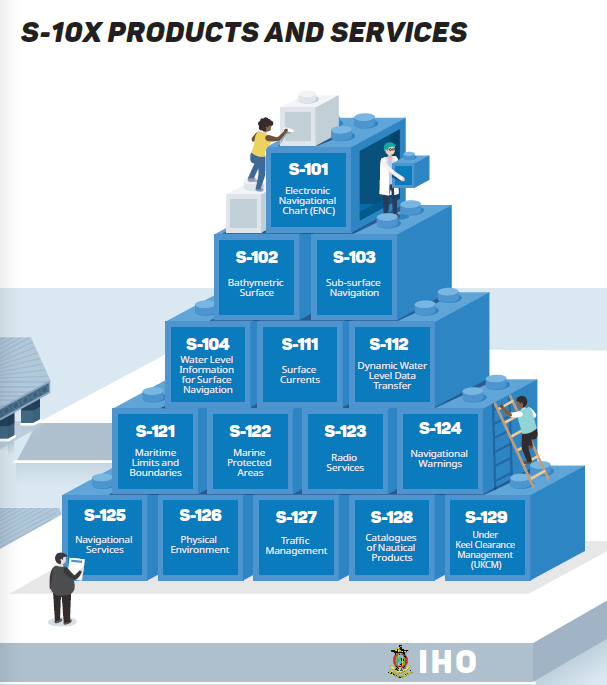 Need for additional guidance for developers of product specifications
Ensures specification harmonization
S100WG3 – April 10-14, Singapore
Guidance Document
Two Parts
Content – defines the general content within S-100 utilizing plain language (mostly)
Execution – prescribes the general flow that should be followed to build a S-100 conforming product specification
S100WG agreed to include the DQWG data quality checklist within this document
S100WG3 – April 10-14, Singapore
HSSC is requested
Endorse the S-100 Product Specification Guidebook and include it within the S-100 work plan
Assign a S-Number to the product specification guidebook
IHO COUNCIL
S-100 Interoperability Specification
New Name – Same objective
S-98 Specification for Data Product Interoperability in S-100 Navigation Systems
Path to publication of S-98 edition 1.0.0
December 2017 – S-98 sent to the S-100 stakeholder community for comments
Denmark
NIPWG
France
Sweden
USA – NGA
Majority of the comments are editorial in nature – some were substantive that need to be addressed
S100WG3 – April 10-14, Singapore
Path to publication - Recommendations
Q2 2018 -Incorporate the editorial changes into a revised draft
Q2 2018 -Create a red-line for any substantive comments
Q3 2018 Review redline at the S-100 Test Strategy Meeting
Address the need for a strong set of functional principles for S-98 as an executive summary of the document
Q3 2018 – Send S-98 for a second and final round of comments
Q1 2019 – S-100 finalizes S-98 for HSSC endorsement
Q2 2019 – HSSC11 Endorses S-98
Q3 2019 – S-98 Edition 1.0.0 is published
S100WG3 – April 10-14, Singapore
S-100 Infrastructure
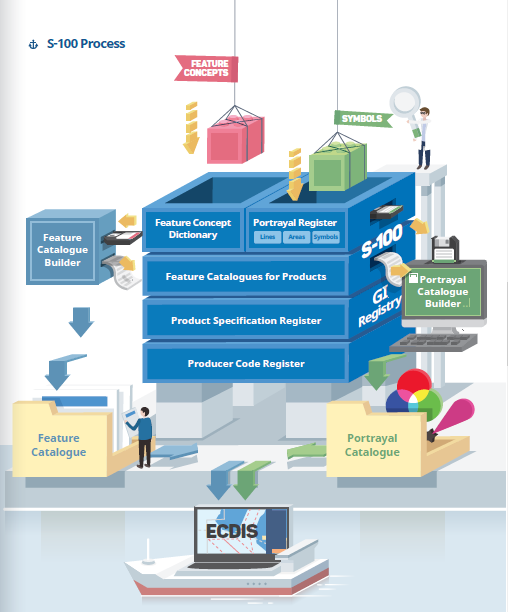 Essential Framework for developing product specifications
Maintained by KHOA on behalf of the IHO
Will be updated to S-100 Edition 4.0.0
IHO COUNCIL
S-100 Infrastructure
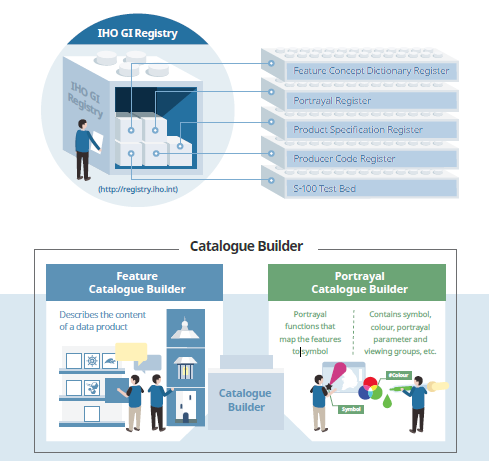 S-100 Portrayal Catalogue Builder
IHO contract to establish the database structure and a web-based front end
ROK developed a standalone PCB application that utilizes the IHO database structure
S100WG endorsed the use of the ROK PCB application for use in building of S-100 compliant product Specifications
IHO COUNCIL
Use of IHO special project funds
HSSC9 approved funds for 
Building S-101 Portrayal Catalogue
Updating the PCB
New developments
ROK will handle the PCB – but requested consultation hours for specialized portrayal knowledge
Cost effective solution as the IHO will no longer be responsible for the software development of the PCB
IHO COUNCIL
Principal activities and achievements
Review the S-100 Master Plan Annually (D.1)
Simplified the master plan
Key Items
S-100 in general
S-100 Infrastructure
S-100 Product Specifications (timelines)
Test Bed
Interoperability
Interaction with non-IHO stakeholders
S-100 and Type approval of ECDIS
S-129 UKC
Development and Testing
SR
S-129 Released for Implementation
MS Vote
Development (TBD)
S-128 Catalog of Catalogs
Development (TBD)
S-127 Sea Traffic Management
MS Vote
S-124 Released for Implementation
Development and Testing
SR
S-124 Nav Warnings
S-123 Released for Implementation
S-123 Radio Services
Development and Testing
SR
MS Vote
C=Council
A = Assembly
SR = Stakeholder Review
MS = IHO Member State
SR
S-122 Released for Implementation
S-122 MPAs
Development and Testing
MS Vote
S-121 Released for Implementation
MS Vote
S-121 - MLB
Development and Testing
SR
Development and Testing
S-111 Released for Implementation
SR
MS Vote
S-111 Surface Currents
MS Vote
SR
S-104 Water Levels
Development and Testing
S-104 Released for Implementation
MS Vote
S-102 Released
Development and Testing
S-102 Bathy
SR
SR
S-101 Released for Implementation and Transition
Development and Testing
S-101  ENC
MS
A2
HSSC11
C3
C2
C4
HSSC12
HSSC10
S-100 Edition 4.0.0
HSSC is requested
Endorse the simplified S-100 master plan
Endorse the notional S-100 Timeline for Product Specifications and include it in the HSSC report to the Council
S-101 – the way to publication
Principal activities and achievements
Next Steps - 2018
April – 
Send out S-101 for a final round of comments
Build out the S-101 Portrayal Catalogue using the IHO’s Portrayal Catalogue Builder
June – 
Hold a project team meeting (June 19-20, Monaco)
Adjudicate any comments
Face to face meeting for Validation and how new features/attributes should be portrayed
Shake out any large technical issues
Note:  S-101 will utilize the Lua portrayal mechanism rather than XSLT 
Will require an update to the PCB
S-100 will require an update to accommodate this methodology
July – August
Finalize documentation
Update S-57 to S-101 convertor
August – November
IHO distributes S-101 for Member State Vote
December
Publish edition 1.0.0 of S-101
Needs to be published in conjunction with Edition 4.0.0 of S-100
Path forward for S-101 Edition 1.0.0 and beyond
S-101 and TR 2/2007
Aggressive Timeline
Undergone multiple stakeholder reviews
Integral part of the S-100 Test Bed
Impact Study Requirement?
Everyone is waiting on edition 1.0.0 to start implementing
How to handle the correction process between edition 1.0.0 and 2.0.0
Ask that the S-100 WG be allowed to approve minor editions
Follow a more agile approach to development
IHO COUNCIL
HSSC is requested:
Agree to the publication timeline of S-101 Edition 1.0.0
Agree that the S-100 WG can approve minor editions for S-101 until Edition 2.0.0 goes before HSSC
IHO COUNCIL
Progress on the S-100 Test bed
Currently two major test beds
ROK
SPAWAR
Iterative Process 
Feeds into refinement of S-100 and associated product specifcations
Testing Interoperability concepts
S-100 Sea Trial
Video Clip
S-102
Progress so far
Incorporation of different coordinate reference systems
Tile size and tiling schemes
Gridding methodology
Portrayal color ramps
US Navy is developing a Bathymetric Attributed Grid to S-102 Convertor
Alignment with S-100 Edition 4.0.0 HDF5
S-102 – Path to Publication
April 2018 – Meeting held to resolve any outstanding issues
June 2018 – Consolidated S-102 sent out for stakeholder review
June 2018 – Finalize S-102 convertor script and make available to IHO stakeholder community
September 2018 – Consolidate stakeholder feedback
December 2018 – Publish S-102 Edition 2.0.0
IHO COUNCIL
S-102 and TR 2/2007
Impact study conducted in 2016 that supported the update to S-102
Finland, Sweden, Norway and Primar have started to develop test data sets
US Navy is creating a convertor to continue to support the S-102 test bed
S-102 has undergone numerous rounds of stakeholder review and input
IHO COUNCIL
HSSC is requested
Endorse the publication of S-102 Edition 2.0.0 with a target date of December 2018
IHO COUNCIL
S-121 Project Team
IHO COUNCIL
S-121 – Maritime Limits and Boundaries
Progress on Edition 1.0.0
Draft Standard
Established the Feature Model
Encoding Guidance
Establish a MLB domain in the IHO Registry
OGC Pilot
Development of GIS implementations
Legal dissemination format
GML based exchange
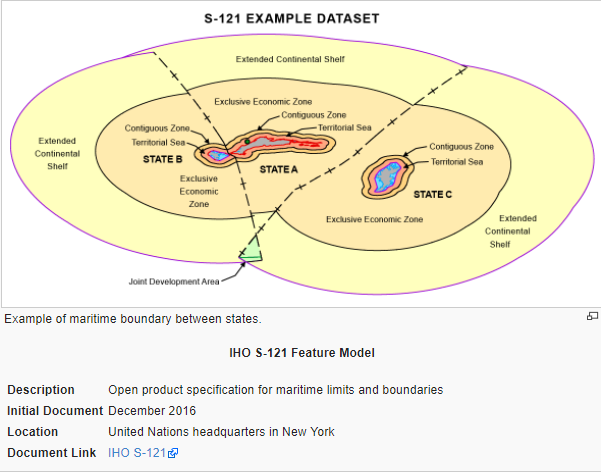 IHO COUNCIL
S-121 – Path to Publication
June 2018 – S-121 will under go a wider stakeholder review
Fall 2018 – adjudication of comments
December 2018 – project team meeting to finalize any outstanding issues
December 2018 – Publication of S-121 Edition 1.0.0?

Note:  S-121 communicates official representations of maritime limits and boundaries to the international community
IHO COUNCIL
HSSC is requested
Endorse the publication timeline for S-121 Edition 1.0.0 – noting that it still has to undergo a wider stakeholder review
Endorse the establishment of an Maritime Limits and Boundaries Domain within the Feature Concept Dictionary
IHO COUNCIL
S-129 Under Keel Clearance Management
Continue to develop the data model
Depiction of no-go areas based on UKC calculations
Exploring testing through OMCs Dynamic Under Keel Clearance API and under the STM project in Europe
Finalize the draft specification in September 2018 
On track for submission to HSSC11
IHO COUNCIL
Action requested of HSSC:
Establish a UKCM domain in the S100 Feature Concept Dictionary
IHO COUNCIL
Liaison Activities
WMO 
S-412 is making good progress
IALA
Incorporated IALA proposals on Online Communications
Established an mrn.iho domain
IEC
Provided a compliance checklist for product specifications developers if they would like their product to be used in an ECDIS
Agreed to include in the S-100 Developers Guidebook
Problems or Outstanding Issues
Moving HSSC from November to May has shortened many planned activities
Timed for full submission for a November HSSC meeting
2018
6 Months
New HSSC Date
Former HSSC Date
IHO COUNCIL
Problems or outstanding issues
Many of the “asks” take a bit of faith 
Requesting HSSC to approve notional publication timelines without a complete submission
Utilize an HSSC Letter for a more formal approval in the fall when the specifications have undergone their final reviews
Sign of Progress
S-101
S-102 e2
S-111
S-121
S-102
S-122
S-123
S-129
Edition
4.0.0
Edition
1.0.0
Edition
2.0.0
Edition
3.0.0
IHO COUNCIL
S-100 Dependencies
S-100 Edition 3.0.0
S-122 Marine Protected Areas
S-123 Radio Services
S-100 Edition 4.0.0
S-101 Electronic Navigational Chart
S-102 High Resolution Bathymetry (ed 2.0.0)
S-111 Surface Currents
S-121 Maritime Limits and Boundaries
IHO COUNCIL
S-100 Working Group Priorities to the Council
Priority 1
Publication of S-101 Edition 1.0.0 (end of 2018)
Priority 2
Publication of S-100 Edition 4.0.0 (end of 2018)
Priority 3
Continued development of the S-98 Interoperability Specification (2019)
IHO COUNCIL
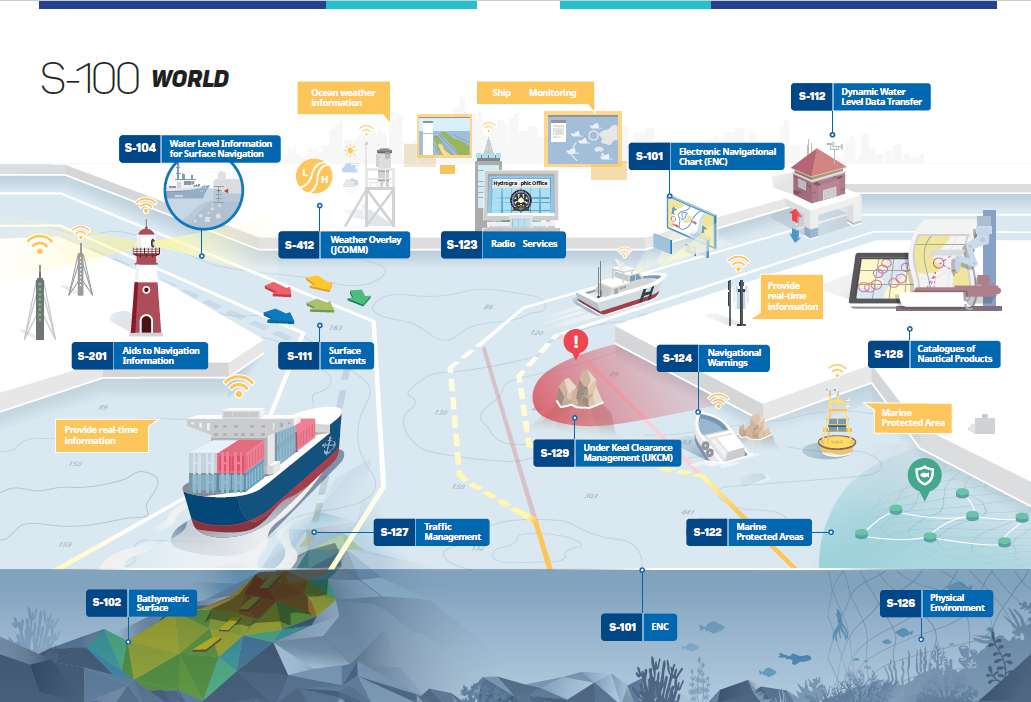 IHO COUNCIL
Action requested of HSSC
The HSSC is invited to
note this report and approve the continuance of the Work Plan.
Approve the actions requested with in this report
Actions Requested of HSSC
HSSC10 endorse the path to publication for Edition 4.0.0 of S-100 
target of an IHO CL for approval in October 2018
Endorse the S-100 Product Specification Guidebook and include it within the S-100 work plan
Assign an S-Number to the Product Specification Guidebook
Endorse the simplified S-100 master plan
Endorse the notional S-100 Timeline for Product Specifications and include it in the HSSC report to the Council
Actions Requested of HSSC
Agree to the publication timeline of S-101 Edition 1.0.0
target of an IHO CL for approval in October 2018
Agree that the S-100 WG can approve minor editions for S-101 until Edition 2.0.0 goes before HSSC
Endorse the publication of S-102 Edition 2.0.0 with a target date of December 2018
target of an IHO CL for approval in October 2018
IHO COUNCIL
Actions requested of HSSC
Establish a UKCM domain in the S100 Feature Concept Dictionary
Endorse the publication timeline for S-121 Edition 1.0.0 – noting that it still has to undergo a wider stakeholder review
target of an IHO CL for approval in October 2018
Endorse the establishment of an Maritime Limits and Boundaries Domain within the Feature Concept Dictionary
IHO COUNCIL